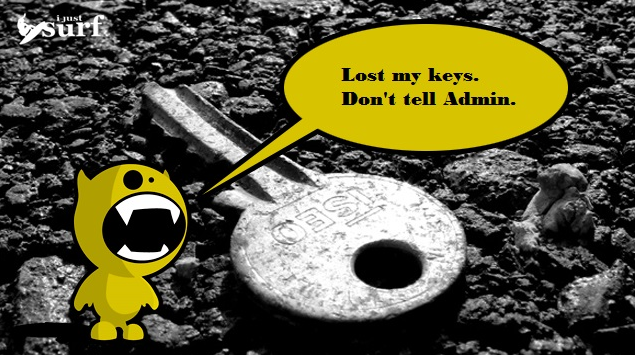 http://ijustsurf.com/reviews/%E2%80%9812-days-of-xmas%E2%80%99-1-surf-session-saver-key-lock-box/
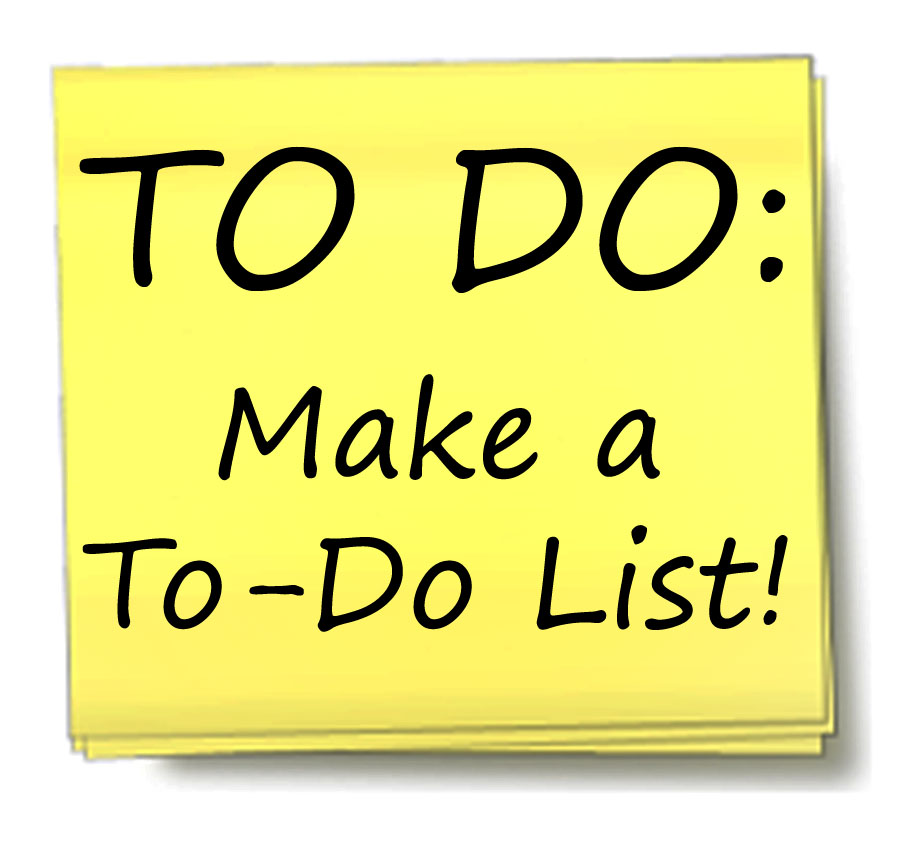 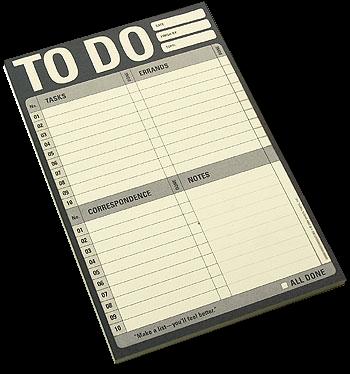 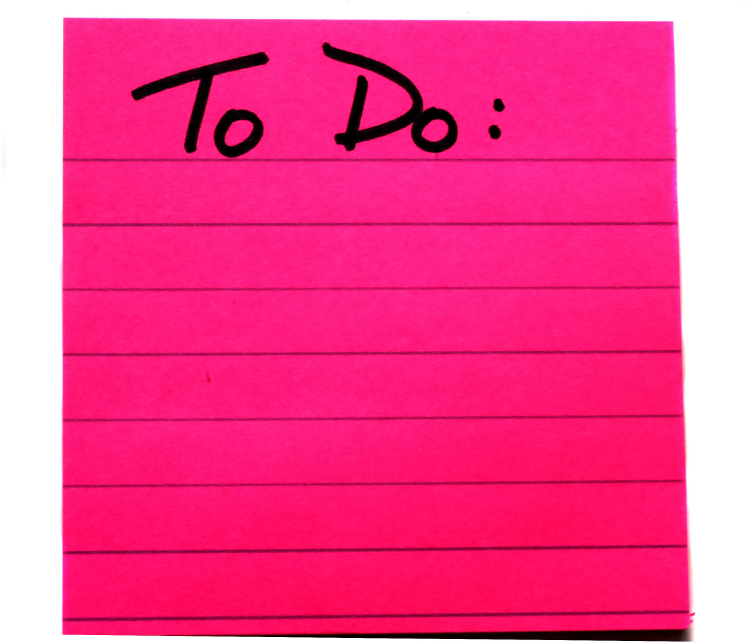 I Love my to do lists.
Breathe in. Breathe out. You’re ok.
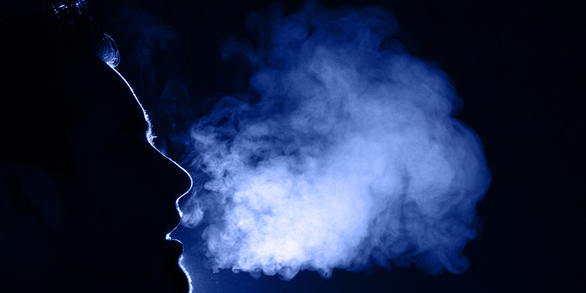 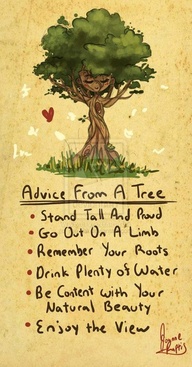 The best advice 
comes from nature.